Name______________________________________ Class_________________  
Science Homework Due TUESDAY 1/21/20
Directions: Read the passage about droughts.  Use the passage to help you answer the comprehension questions on the back of your paper. .
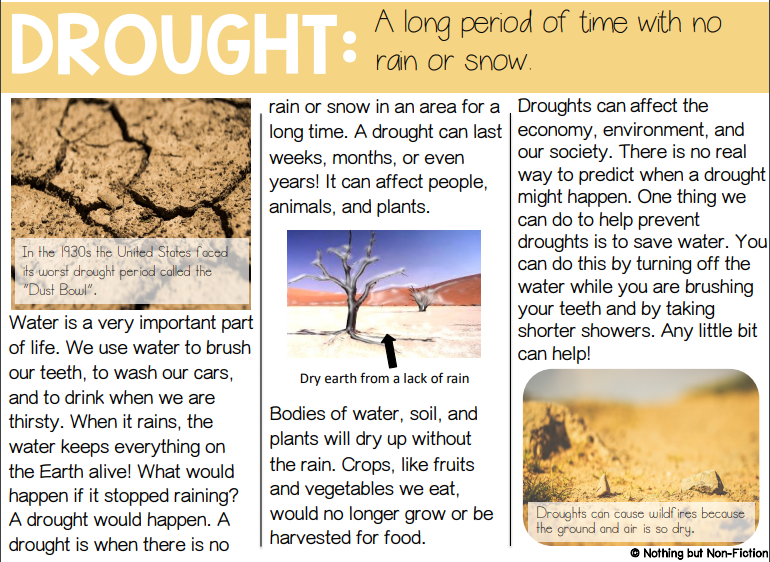 OVER
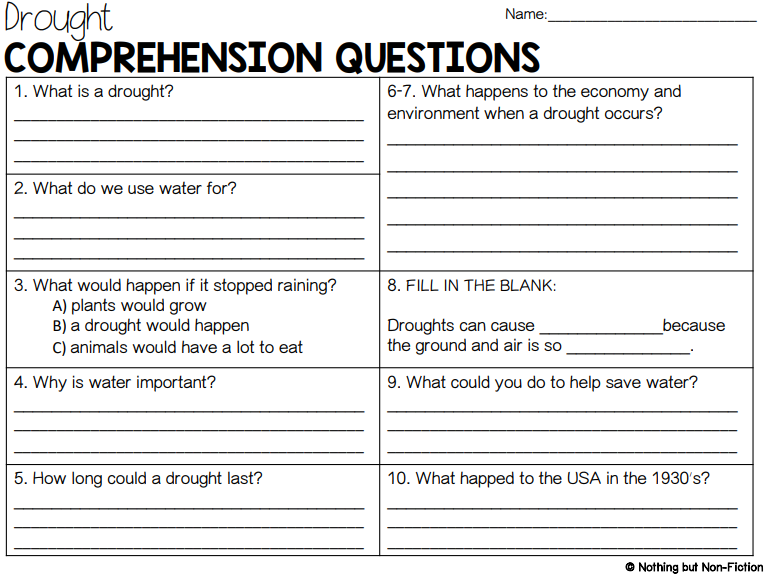 OVER
Text on other side!